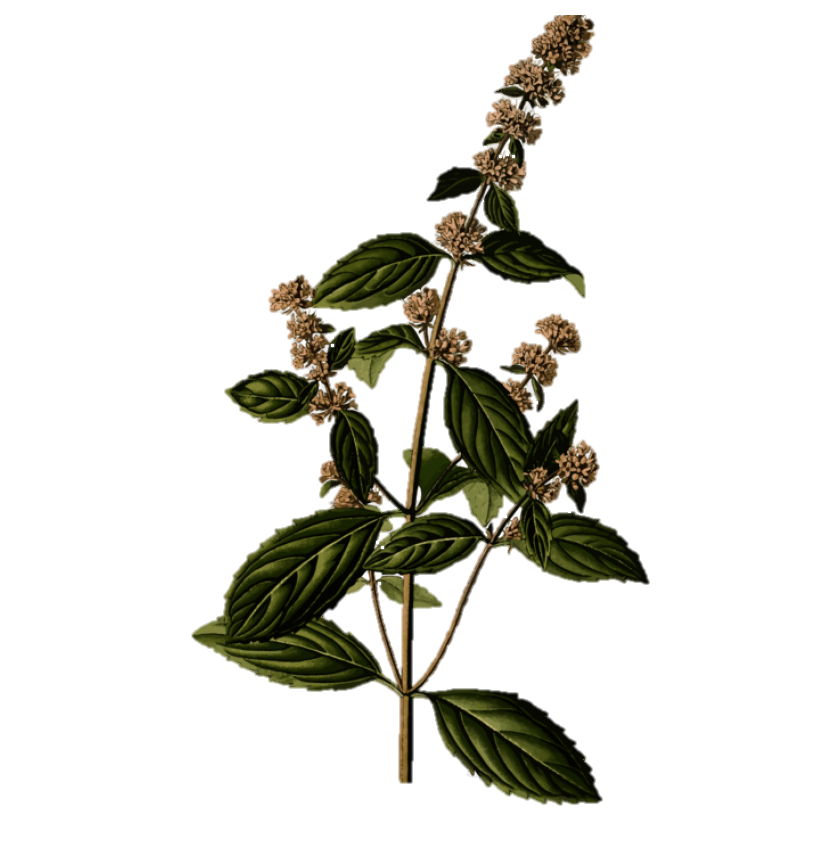 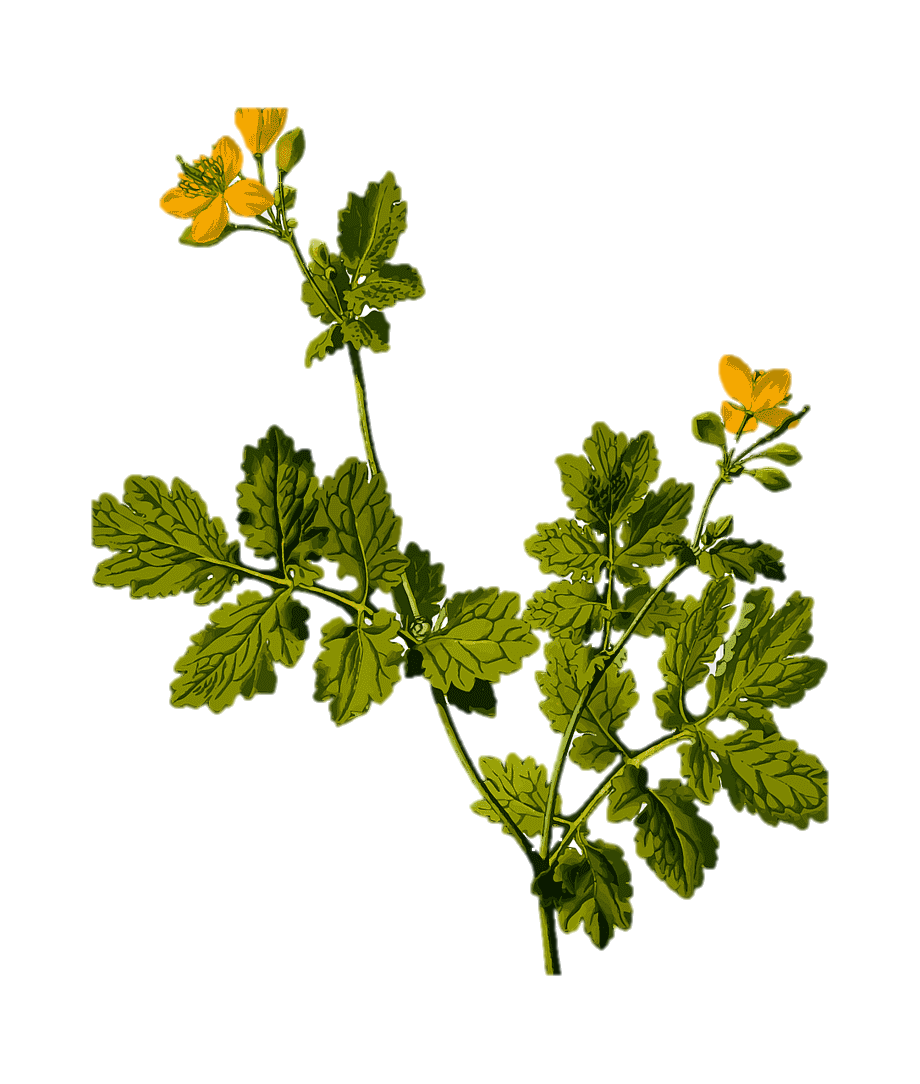 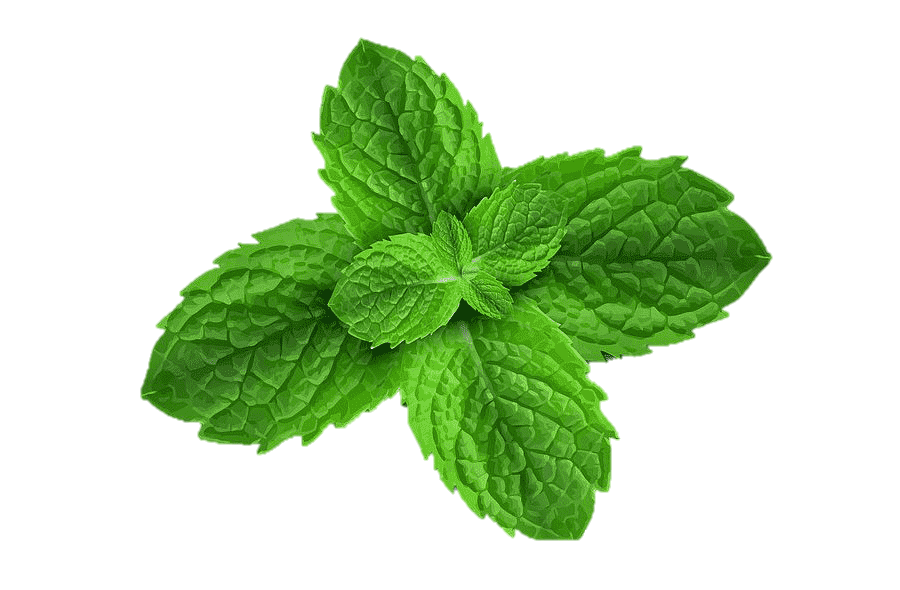 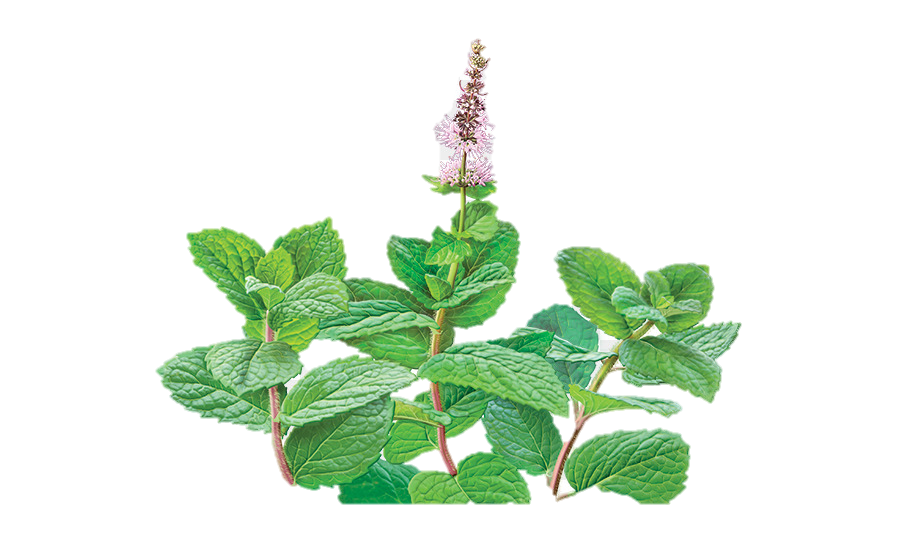 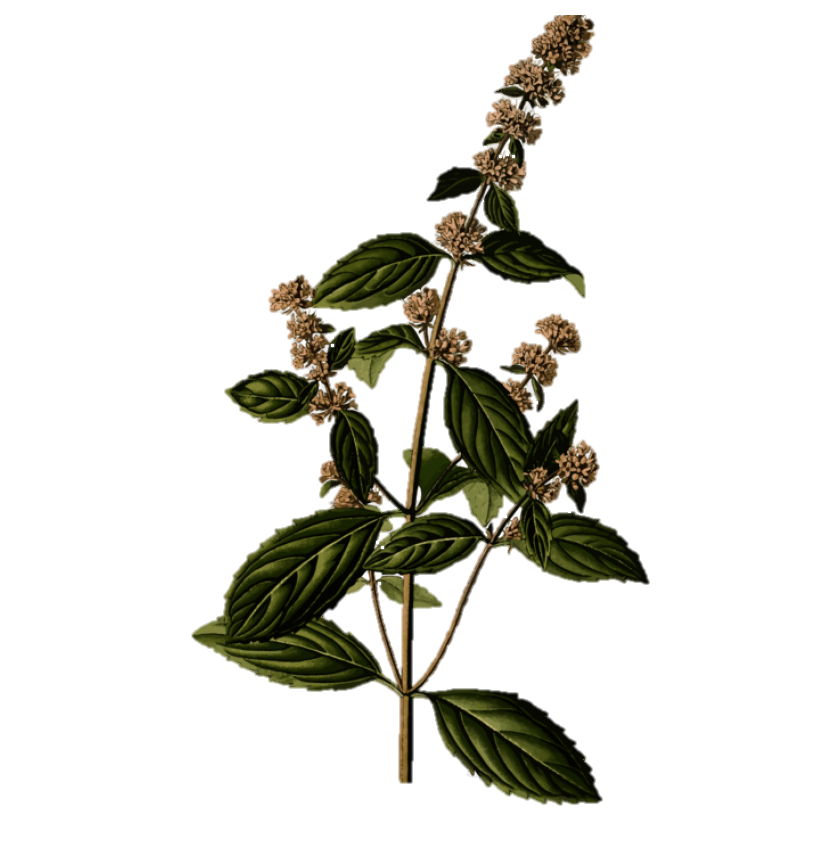 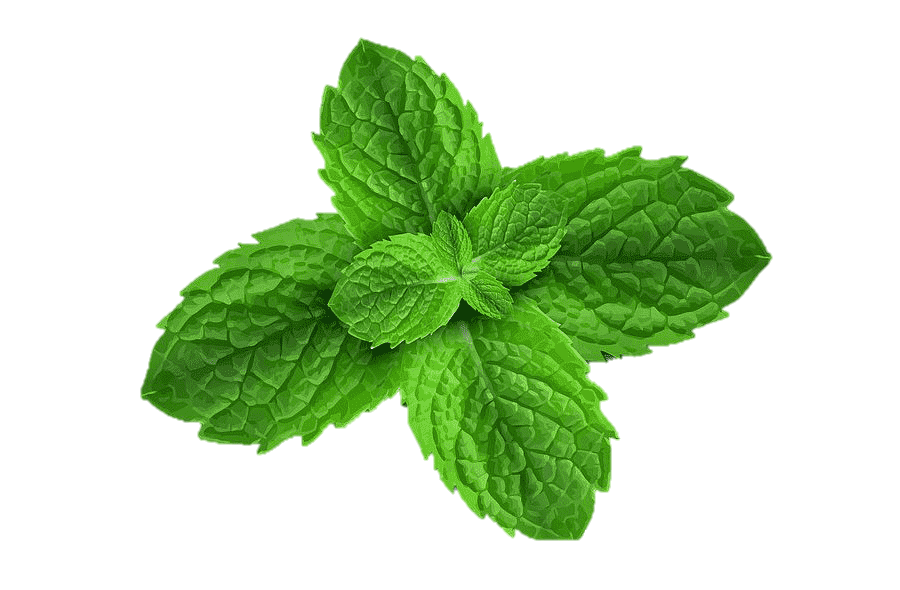 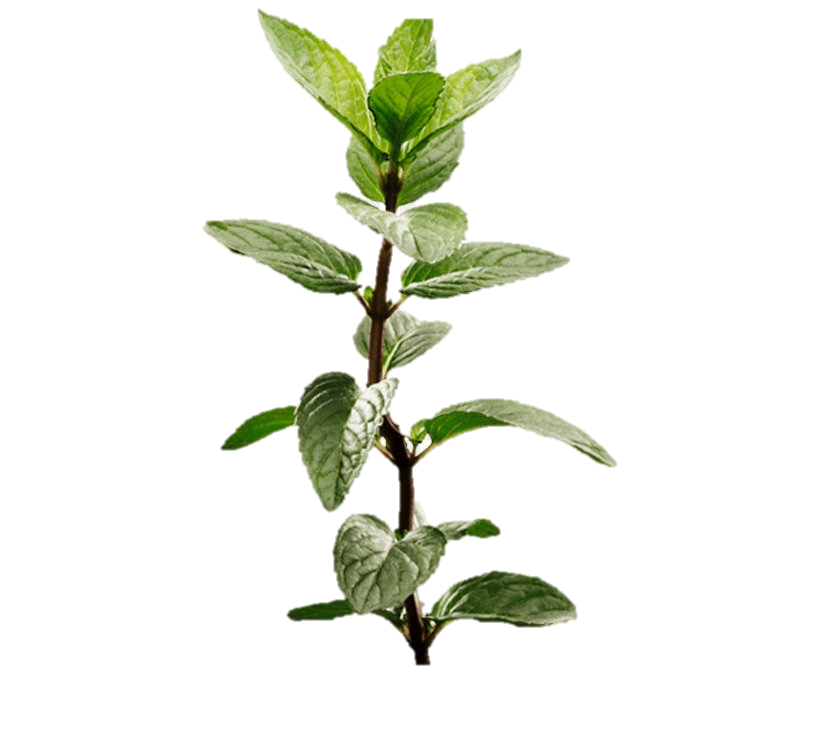 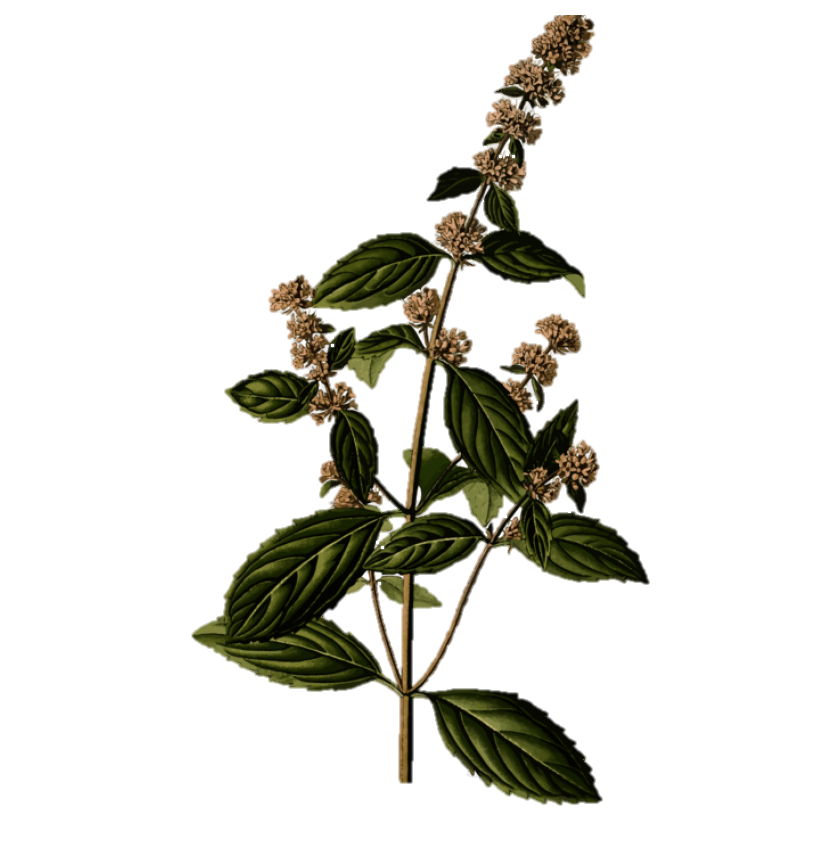 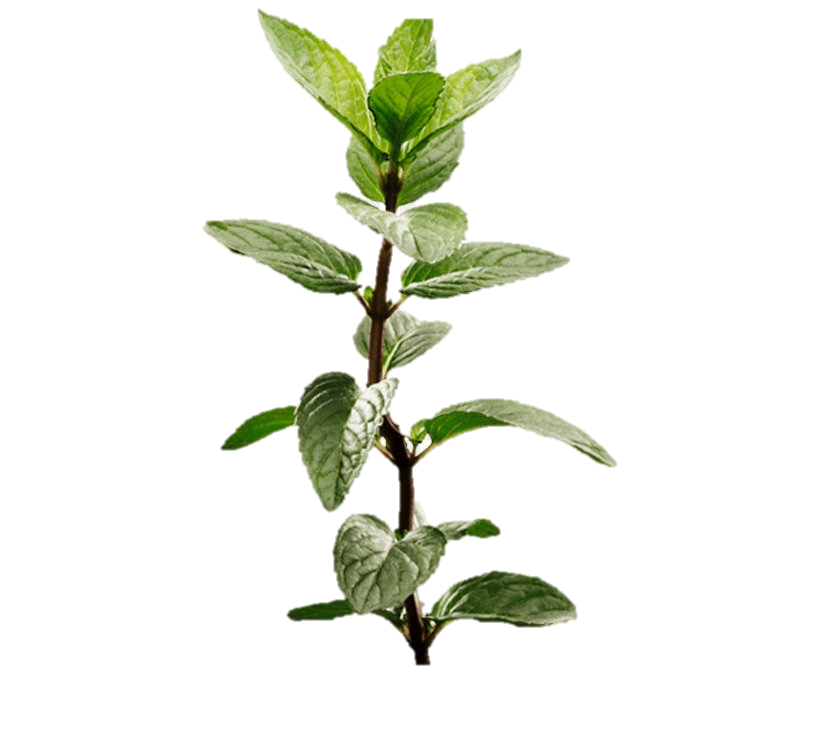 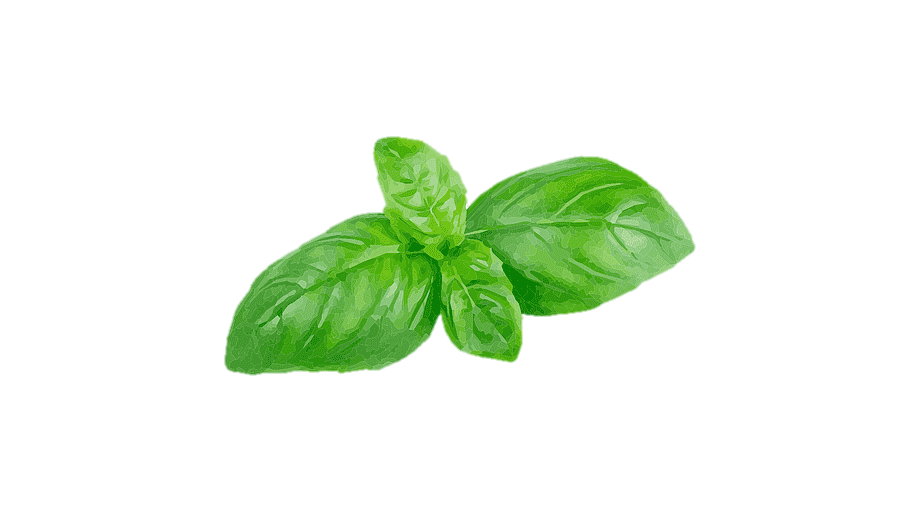 Medicinal herbs
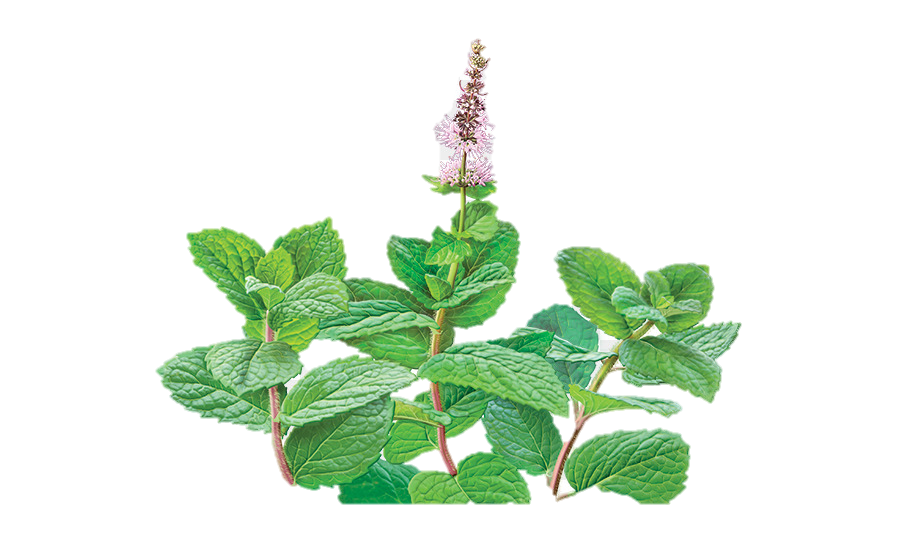 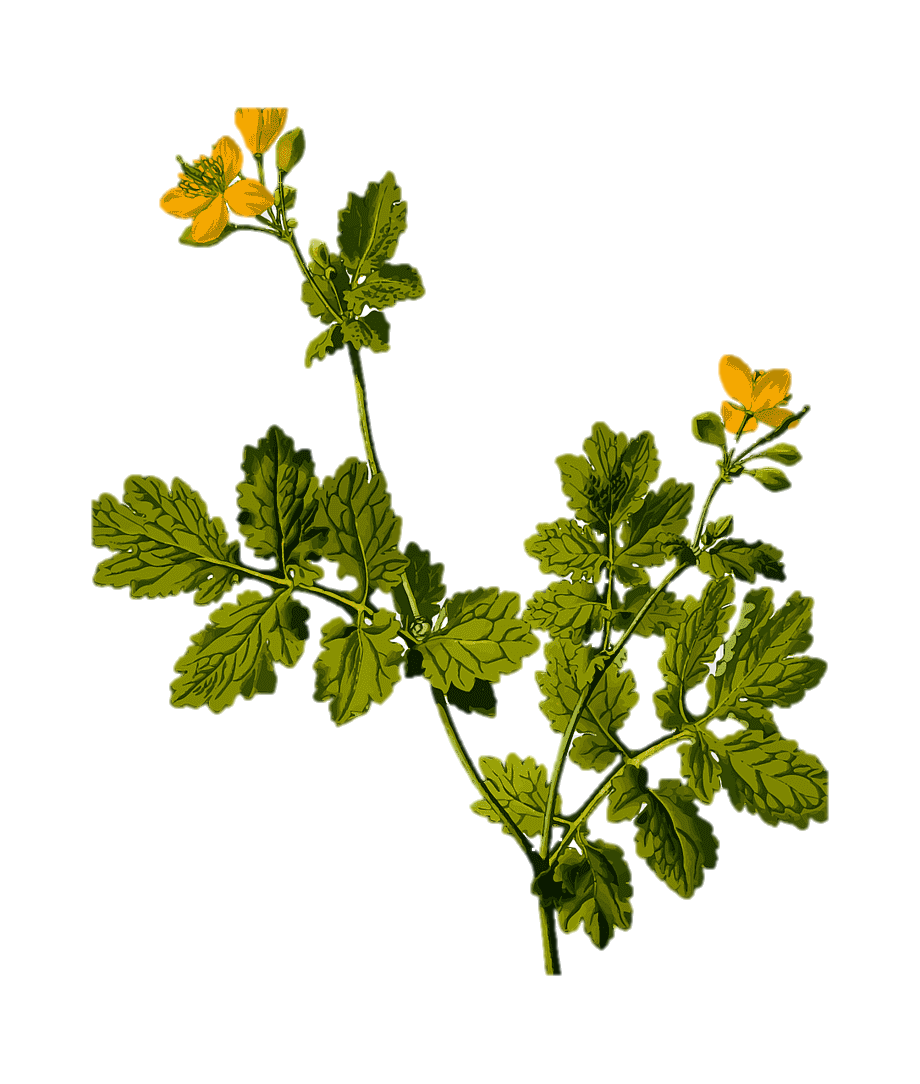 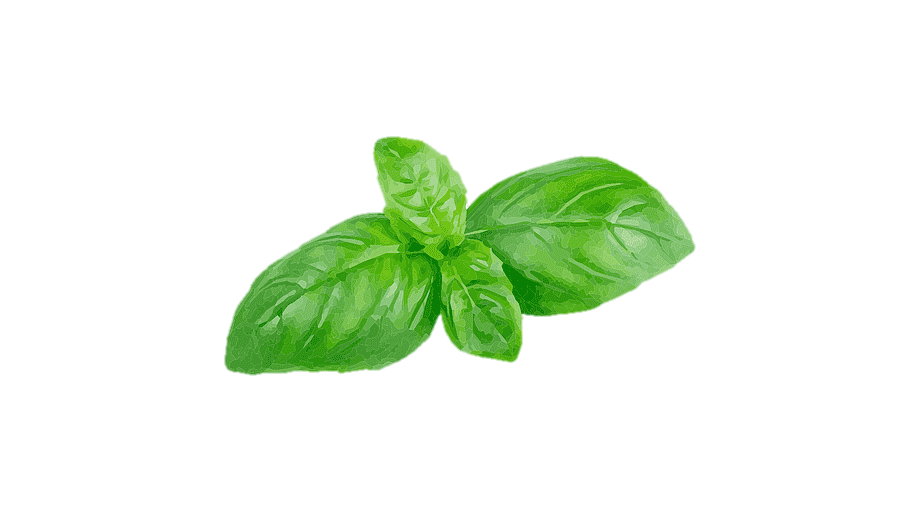 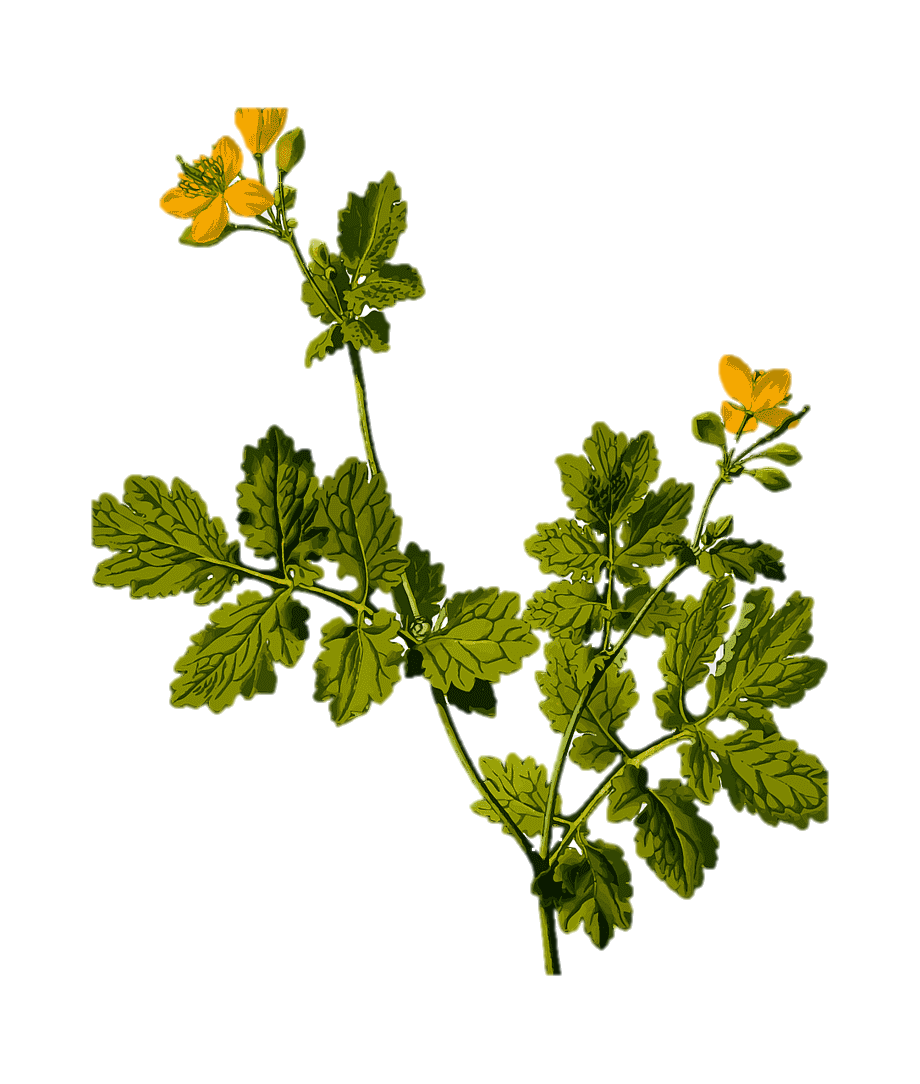 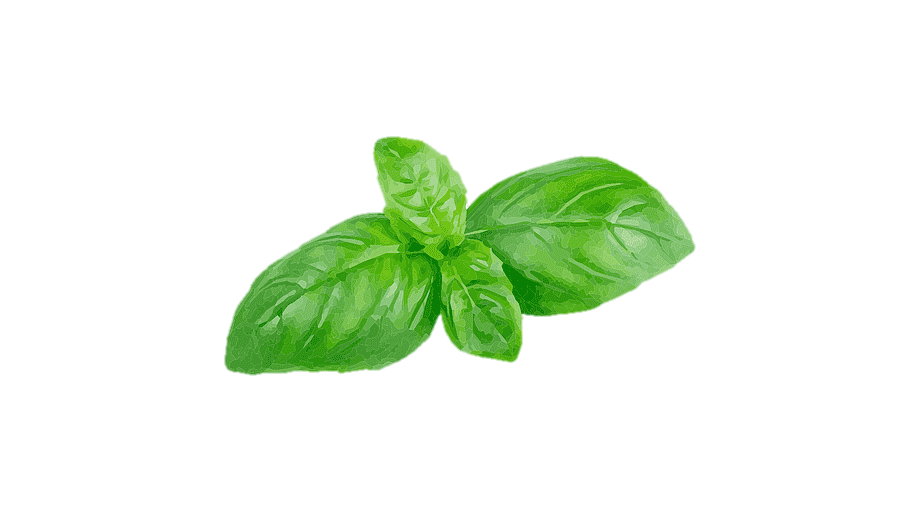 Nika Vetma 8.a
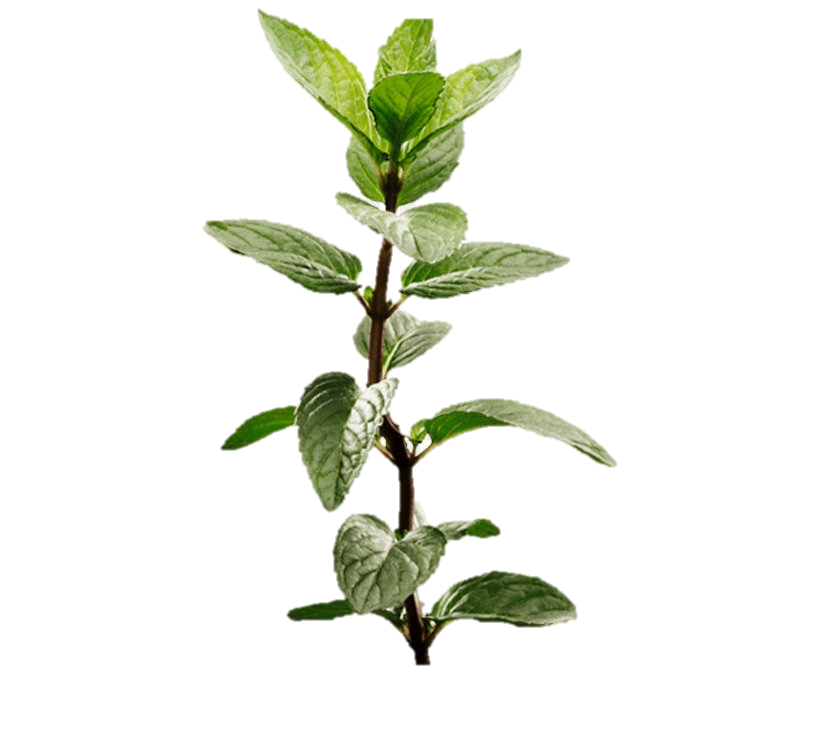 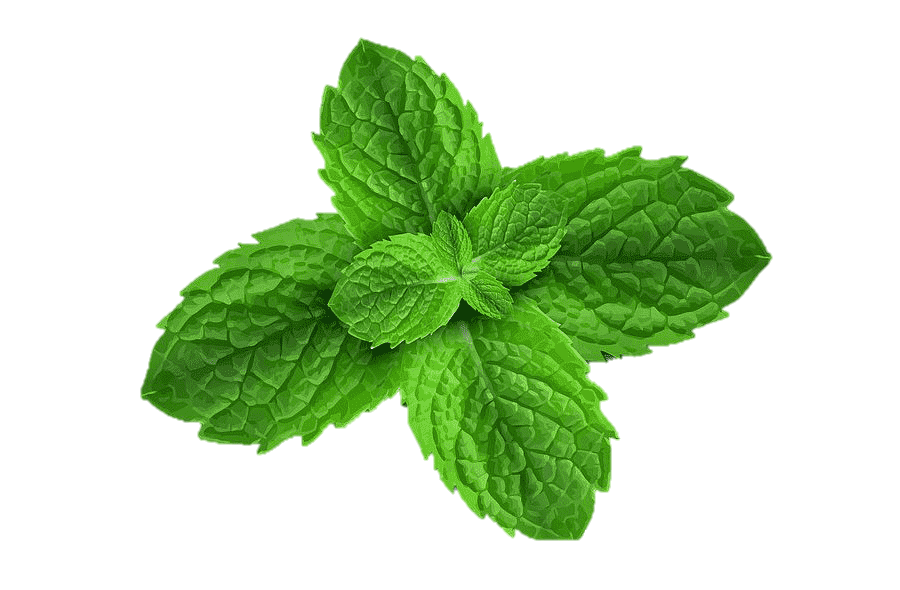 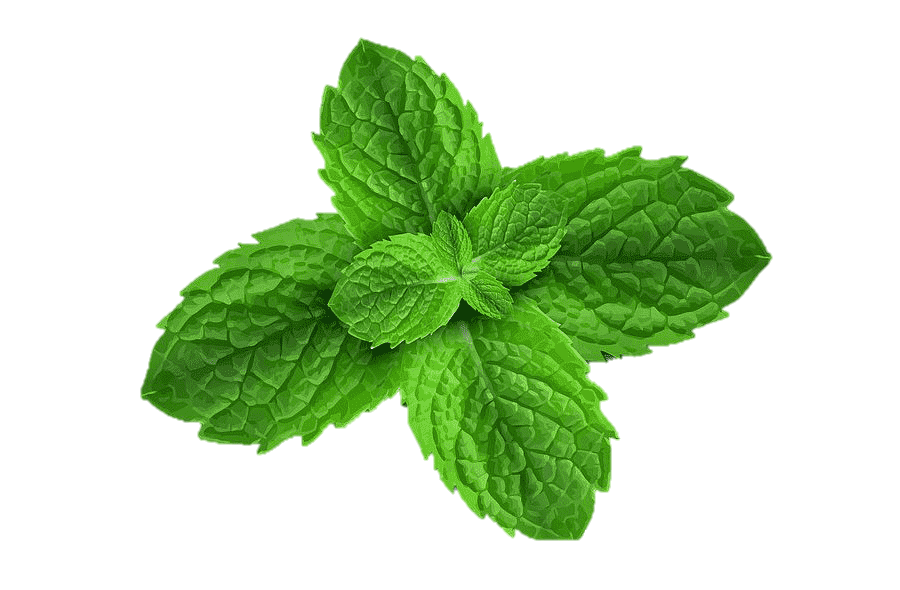 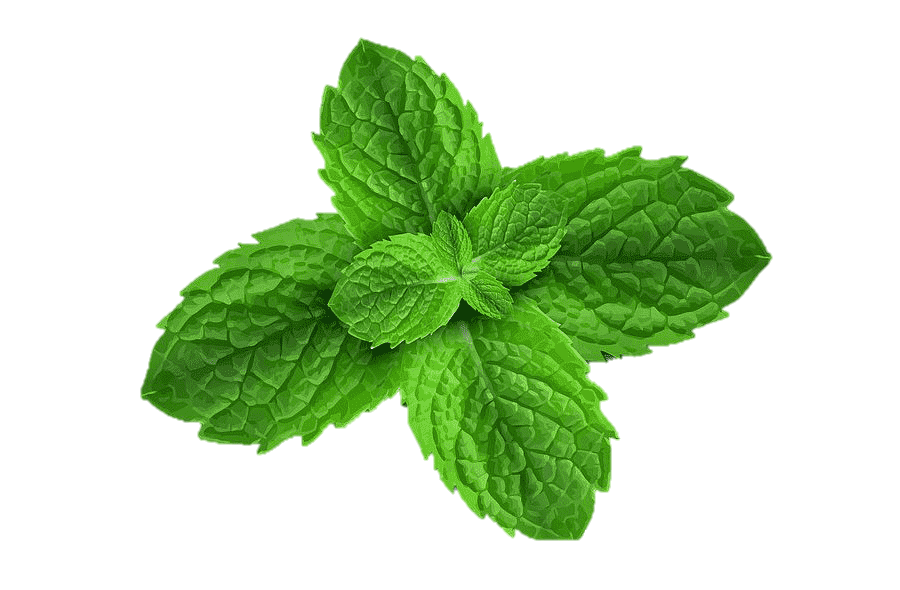 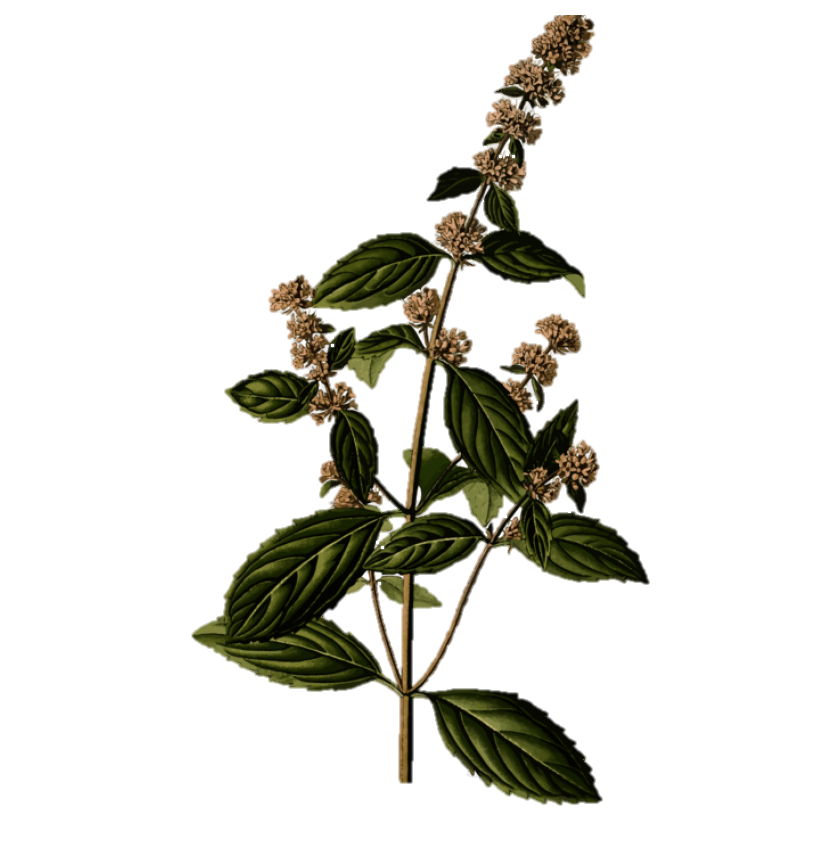 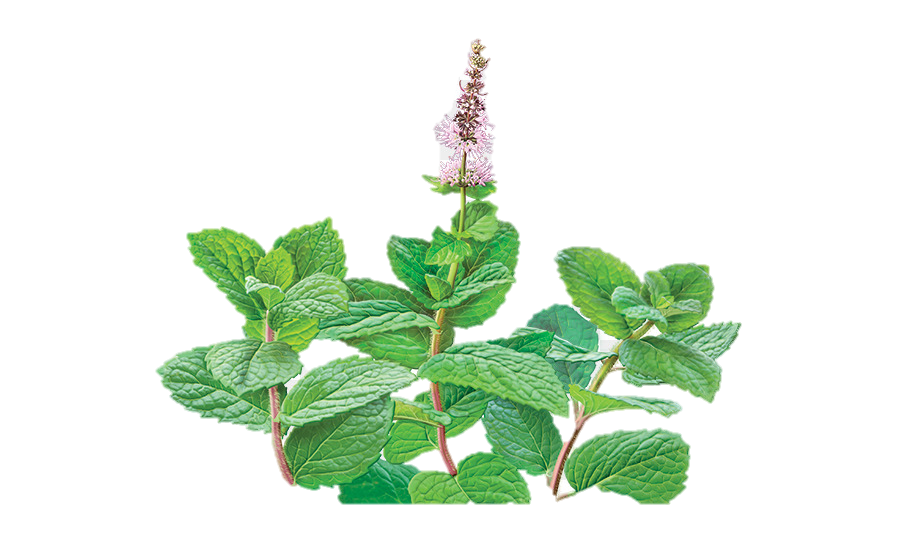 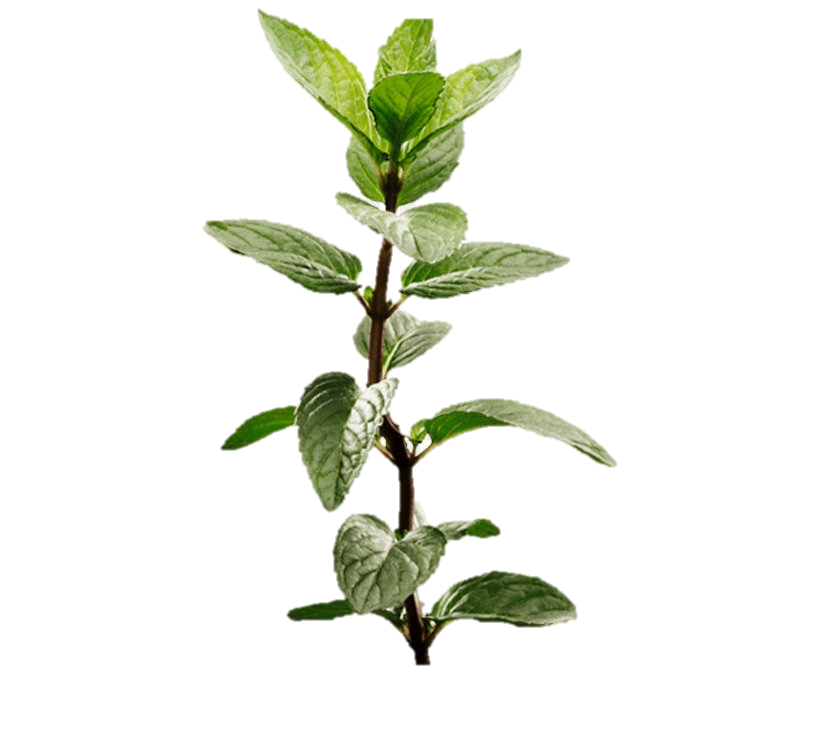 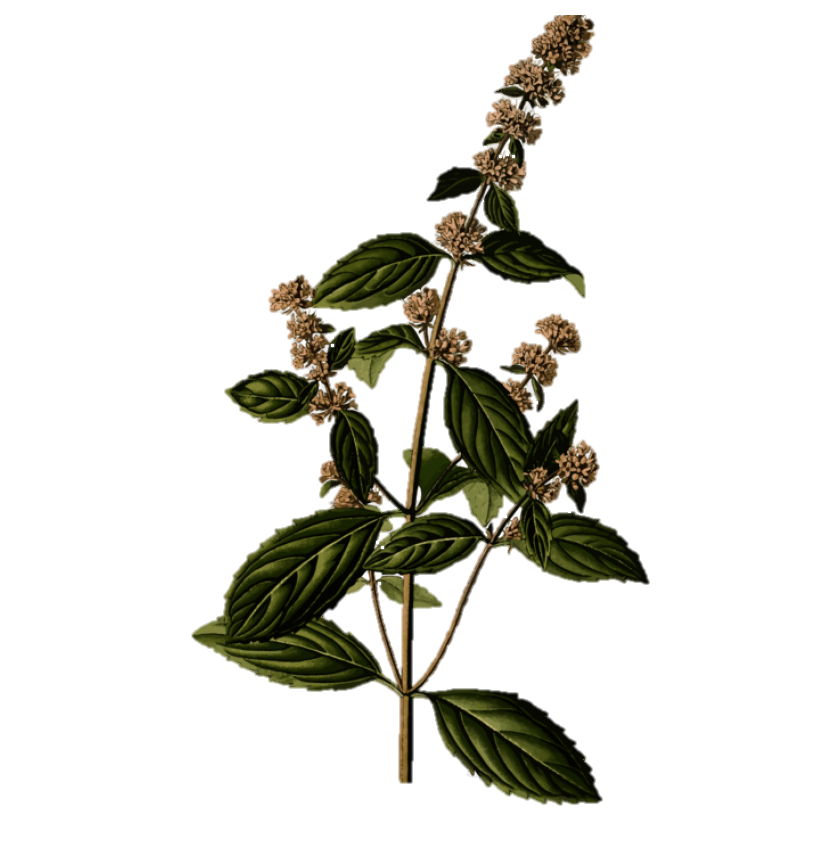 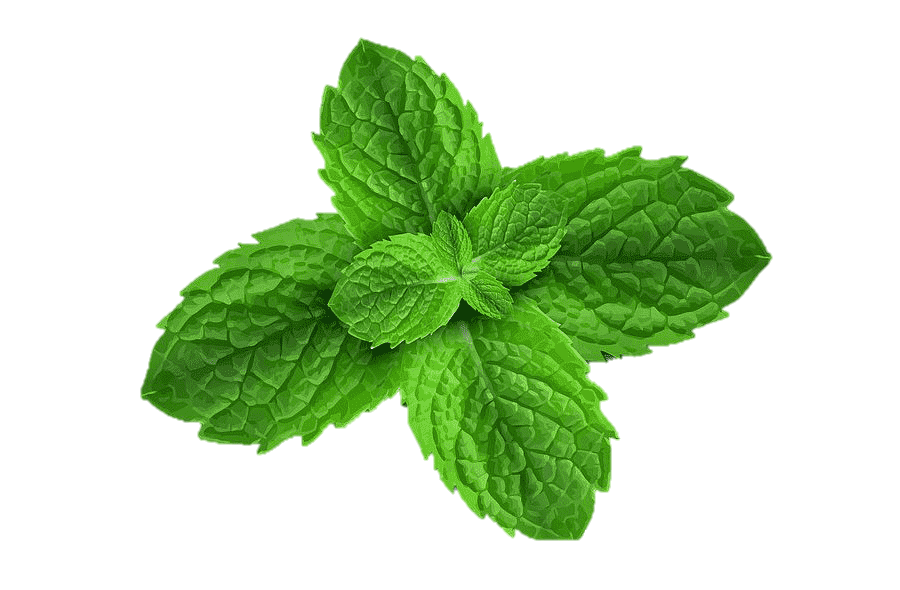 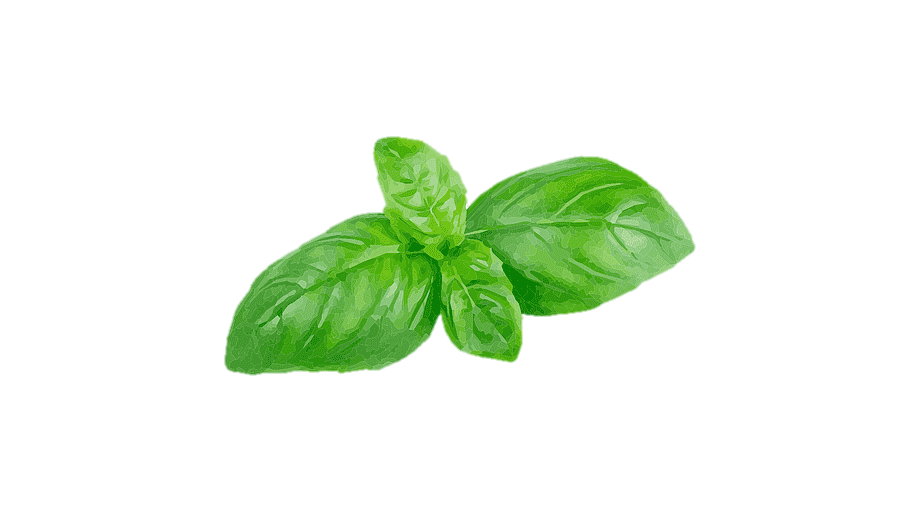 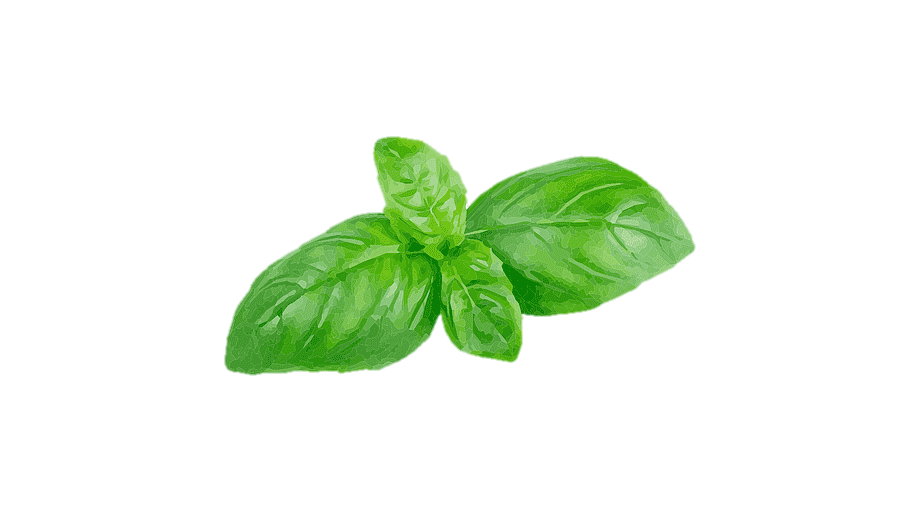 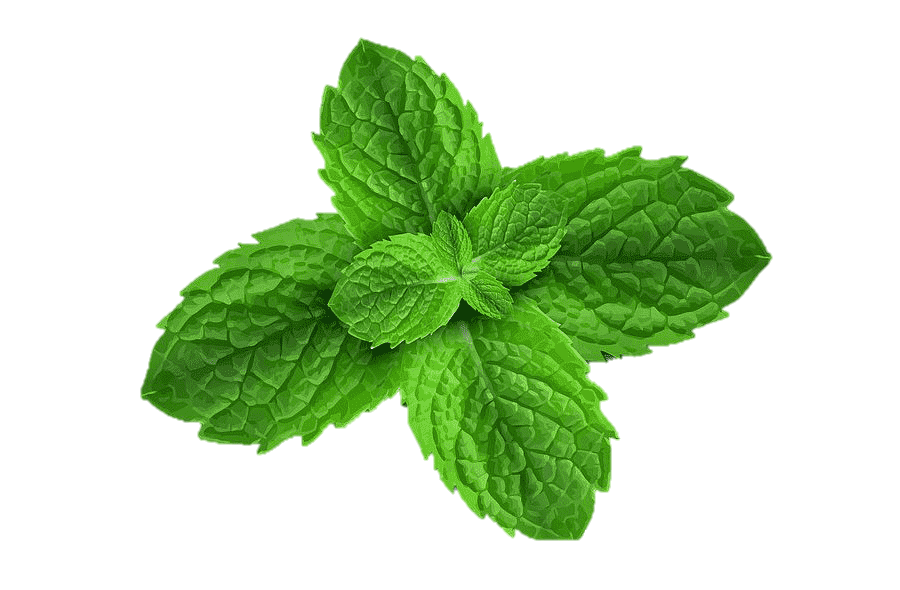 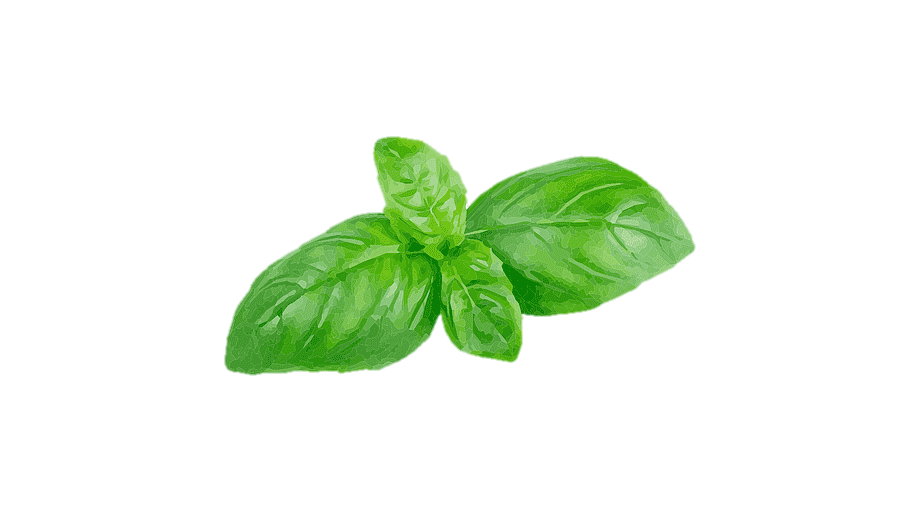 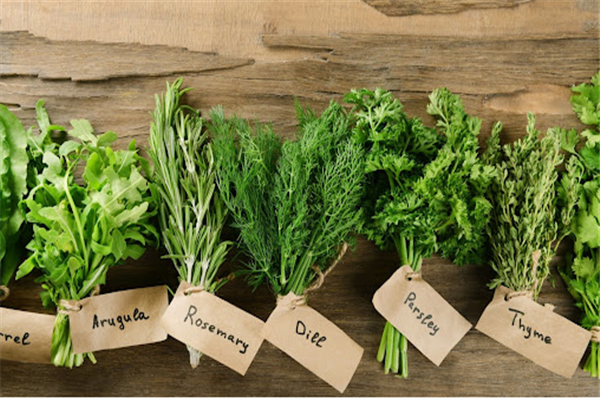 MEDICINAL HERBS
Plants used for maintaing health
Around 17,000 different plants
Pharmaceutic uses
ALKALOIDS
Bitter
Wellspread
Caffeine (caffea) , cocaine (coca), nicotine (tobacco)
Contain nitrogen
GLYCOSIDES
Can be Toxic 
Used as medicine
Used for heart failure and heart diseases
Effect on heart, stomach and intestines
POLYPHENOLS
Boost heart health and immunity
Micronutrients in plants
Reduces risk of diabetes and obesity
TERPENES
Pleasent smell
Essential oils
Fruits, vegetables and trees
MEDICINAL HERBS
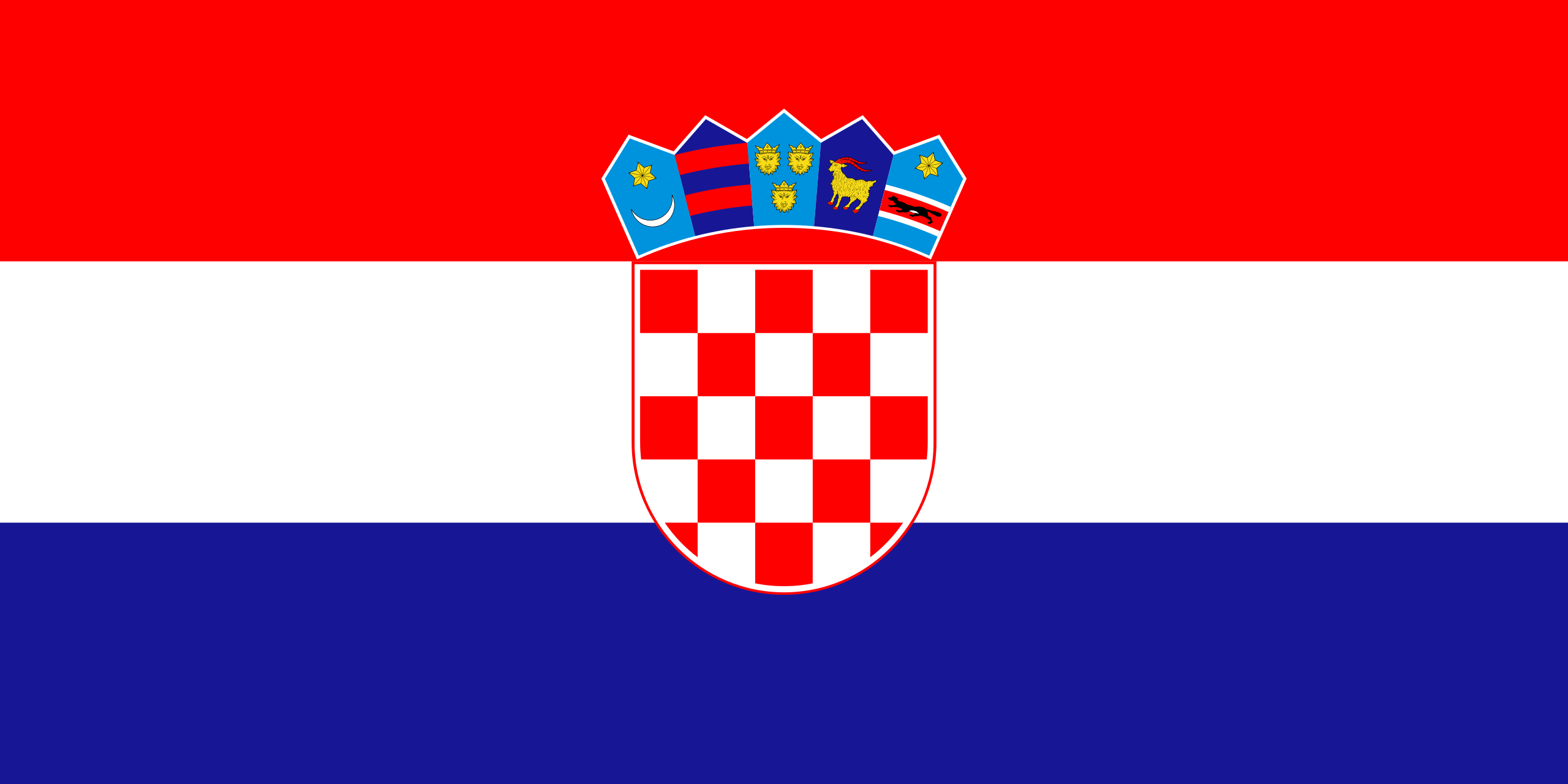 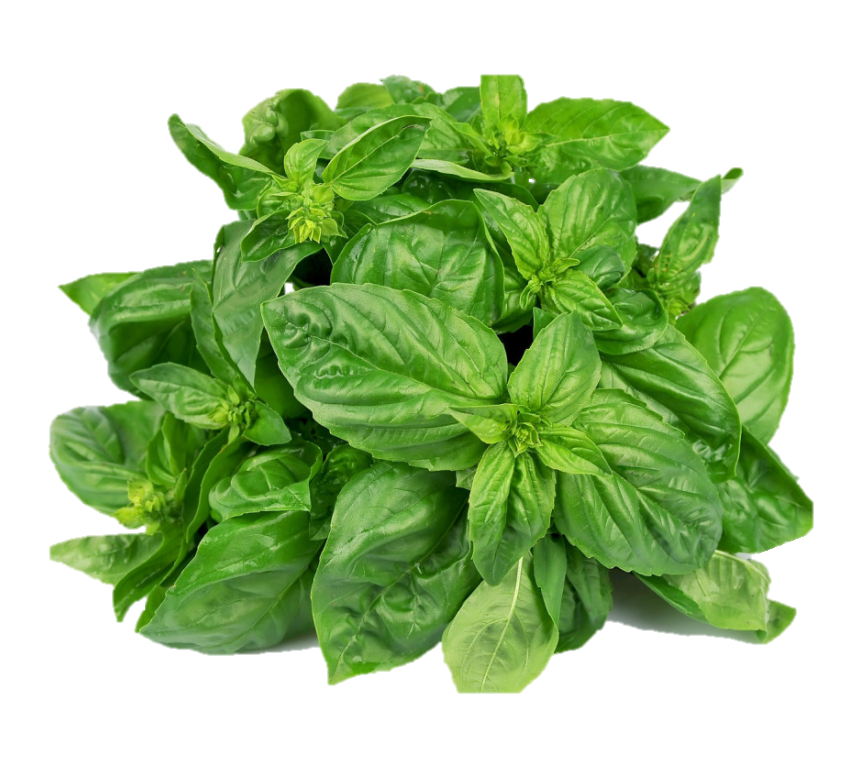 IN CROATIA
BASIL
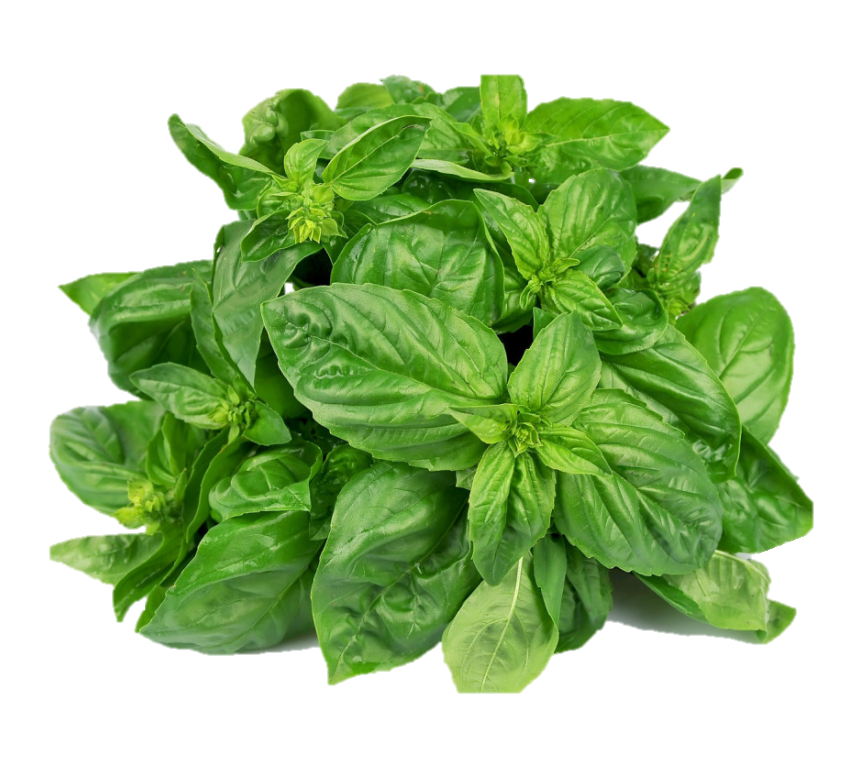 Basil = basilikhon      royal
Vitamins and minerals
Cancer, athritis and diabetes
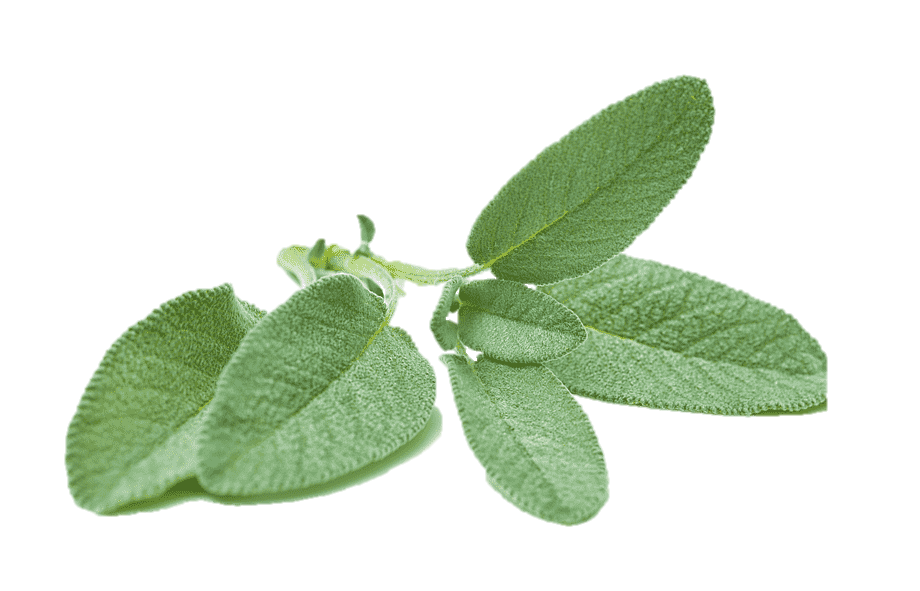 SAGE
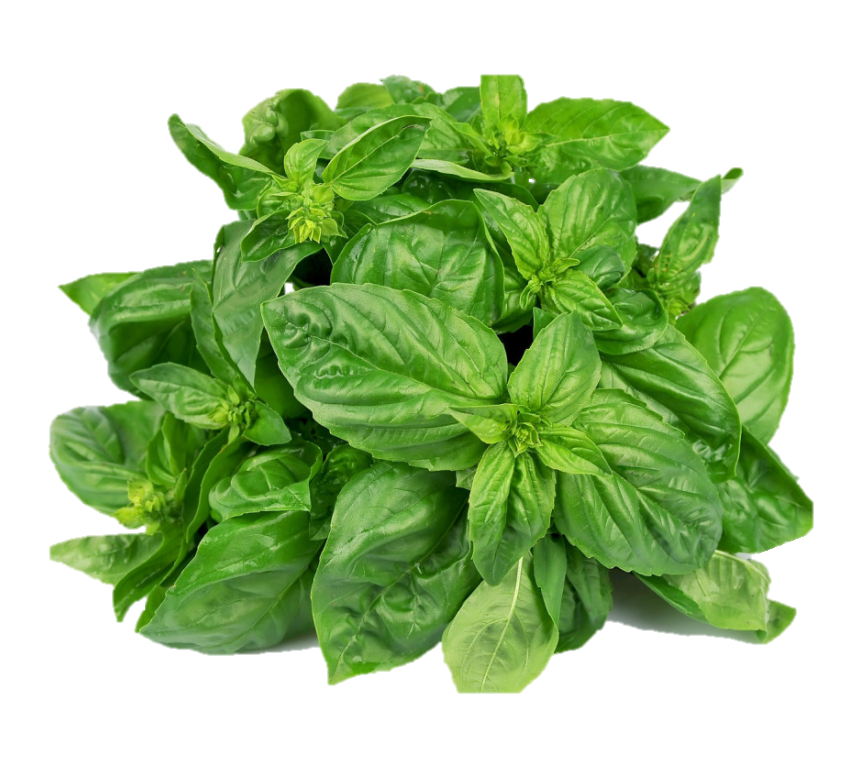 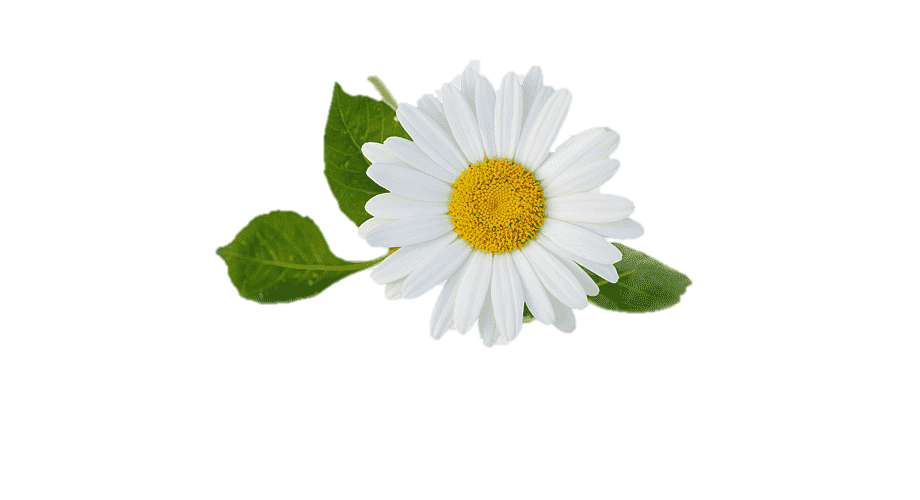 Mint
 Strong and unique flavour
Alzheimers disease (mild), antidepressants
High doses             toxic
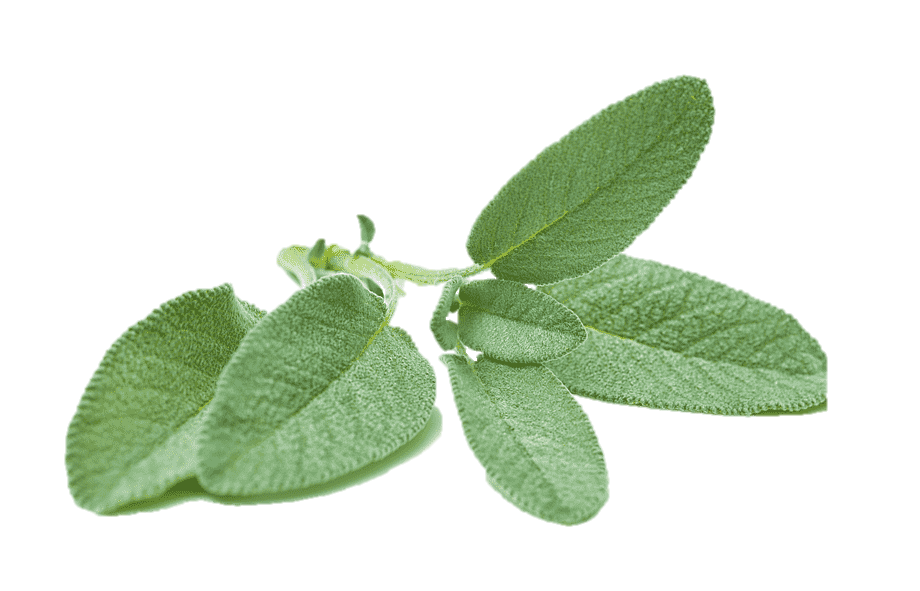 CHAMMOMILE
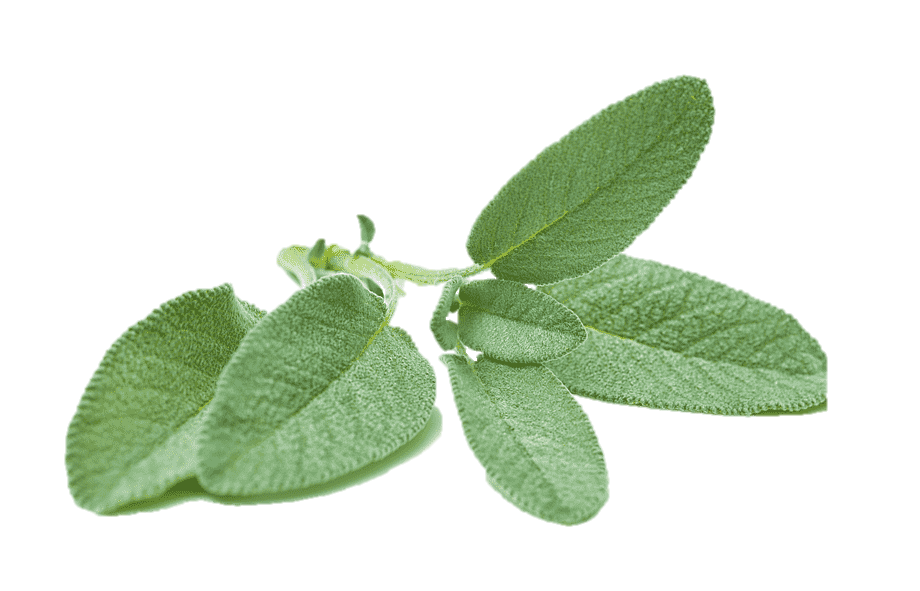 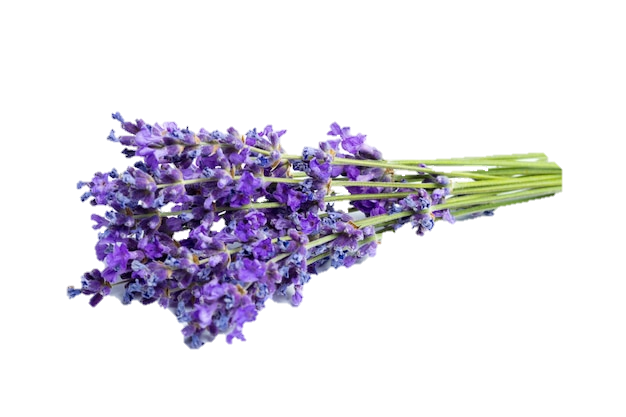 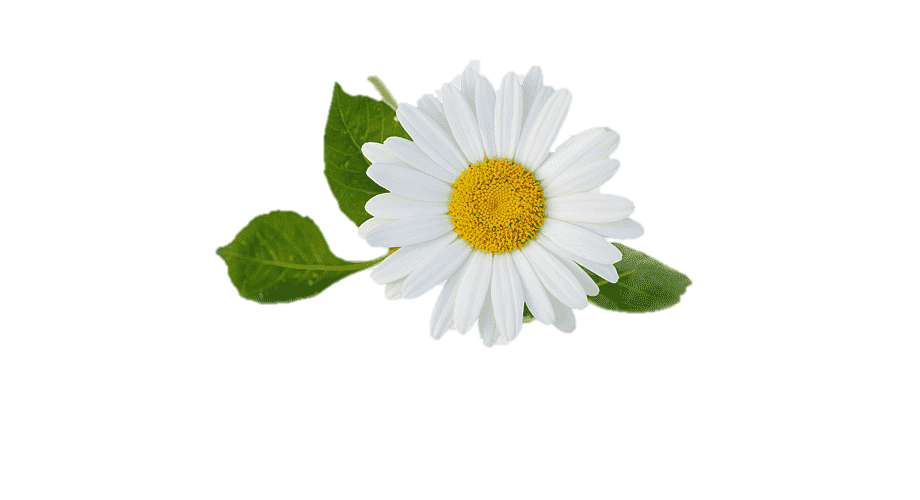 Gastrointestinal problems
Oil,creams and tea
Advised not to use during pregnency
LAVENDER
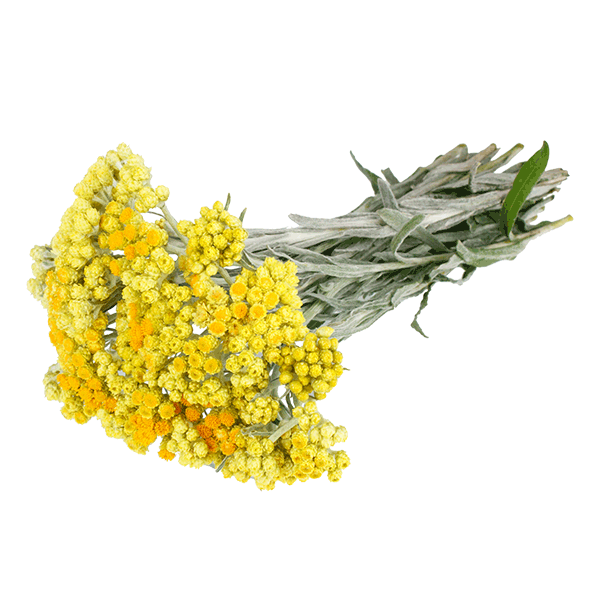 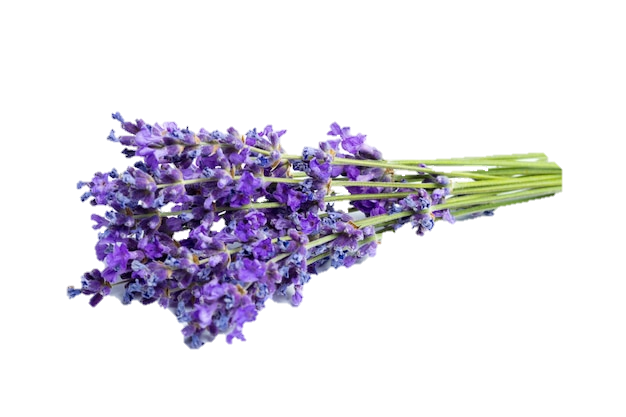 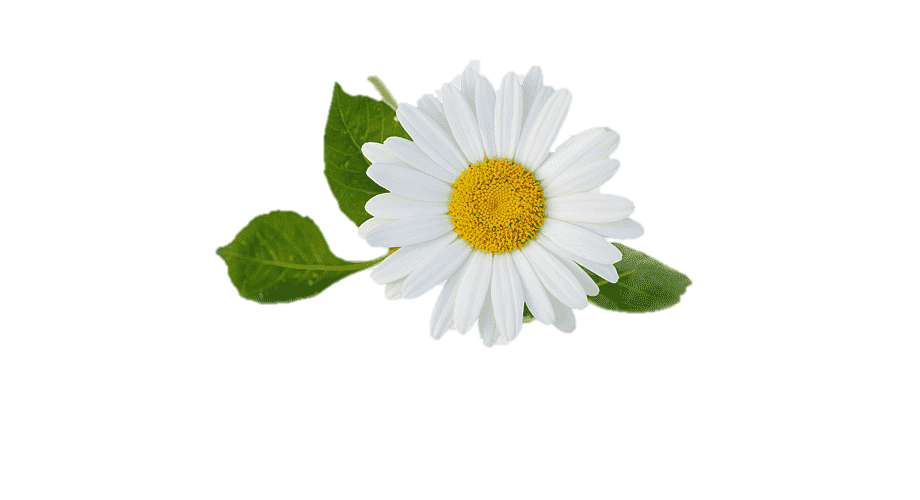 Reduces pain and inflammation
Calms your mood
Helps with isomnia
IMMORTELLE
Never dies
Helps with astma and liver problems
Oil and tea
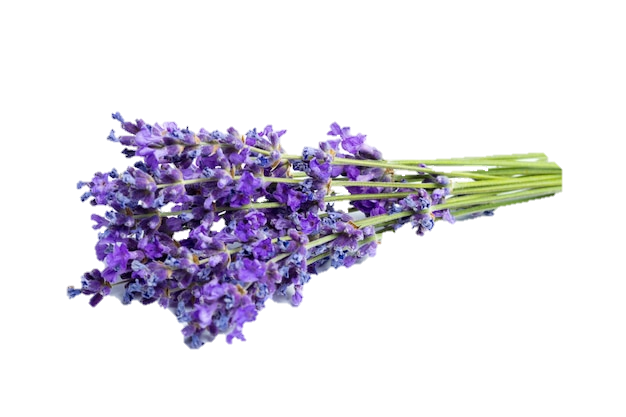 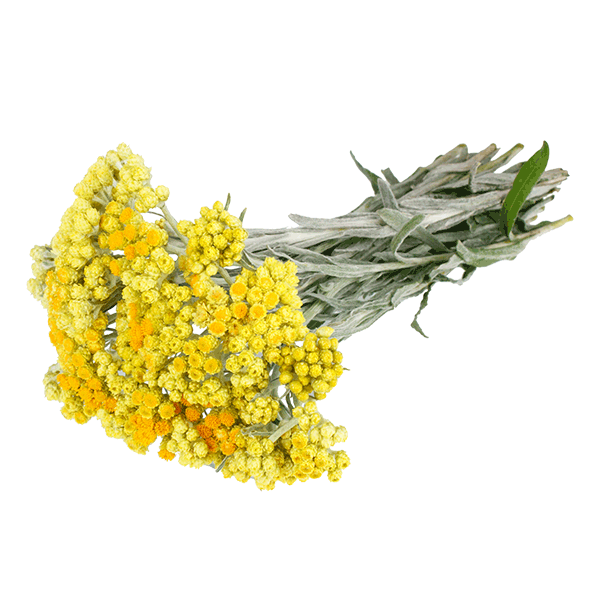 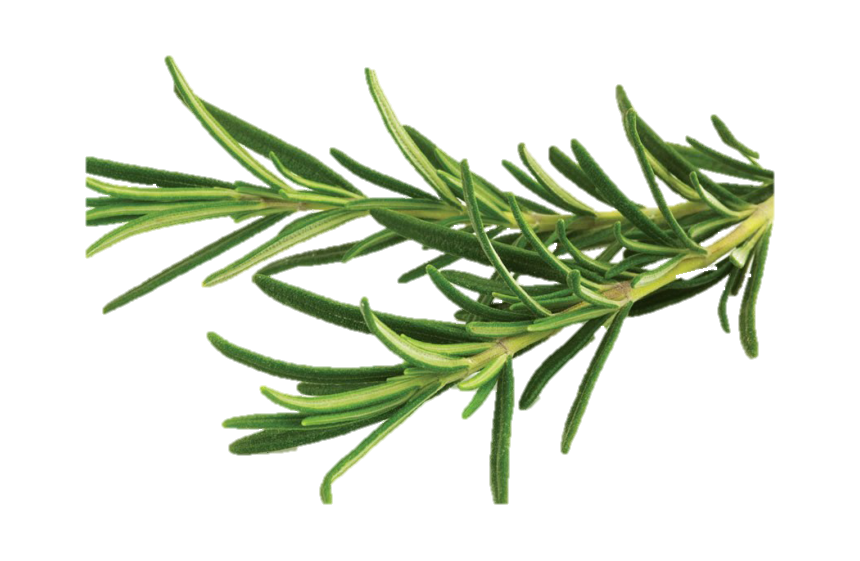 ROSEMARY
Immune system, improving memory
Heals eyes and liver
Cooked with food
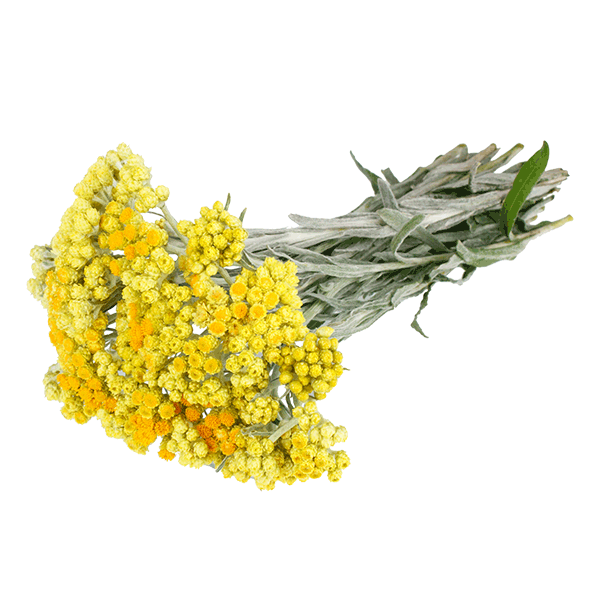 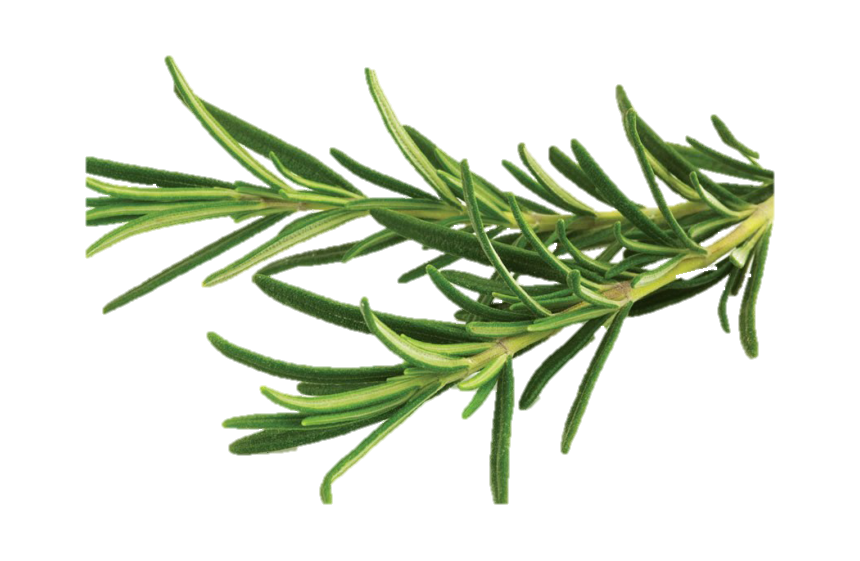 SOURCE :
https://en.wikipedia.org/wiki/Medicinal_plants
https://www.webmd.com/vitamins/ai/ingredientmono-303/basil
https://www.webmd.com/diet/health-benefits-sage
https://www.webmd.com/diet/supplement-guide-chamomile
https://www.webmd.com/diet/health-benefits-rosemary
https://health.clevelandclinic.org/health-benefits-of-lavender/
https://alternativa-za-vas.com/index.php/clanak/article/smilje
END